Jobsite Hazard Assessment 
Checklist
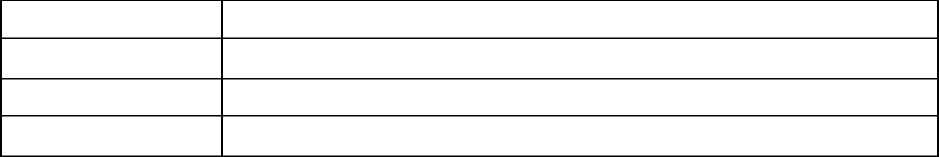 Date:
Location::
REMARKS:
REMARKS:
C1.6.a.1
REMARKS:
REMARKS:
C FIRE PROTECTION SAFE AT 
RISK N/A 
C1 Fire extinguisher inspection within last 30 days?  
C2 Fire extinguishers fully charged with seal and tags in place?  
C3 Fire extinguishers in designated location?  
C4 Fire extinguishers unobstructed and in good condition?  
C5 Ignition sources 35 ft. away from Flammable Materials?  
Is there a trained fire watch designated during all Hot work activities 
C6 and is there the appropriate number of fire watch (i.e. On each level, 
etc.)?  
C7 
Is there a continuous gas detection meter calibrated and being used 
by the fire watch? 
C8 Does the fire watch remain on site 30 minutes after hot work is shut 
down?  
Is platform shut-in at the SSV, if welding or burning is performed 
C9 
MMS Approved Welding and Burning Plan being followed? If not, 
Shut Down Hot Work!!!  
Are equipment containing hydrocarbon or flammable substances 
C10 
impractical, is equipment shielded? 
Are equipment containing hydrocarbon or flammable substances at 
C11 
from point of impact? If relocation is impractical, is equipment 
shielded?  
C1.6.a.2
REMARKS:
REMARKS:
C1.6.a.3
REMARKS:
C1.6.a.4
REMARKS:
REMARKS:
C1.6.a.5
REMARKS:
REMARKS:
C1.6.a.8